DOM ZDRAVLJA KRAPINSKO ZAGORSKE ŽUPANIJEMODEL ORGANIZACIJE PALIJATIVNE SKRBI                                                                               U DZ KZŽ
Valent Balija, bacc.med.techn.
Biserka Sviben, dipl.med.techn.
STANJE U REGISTRU NA 13.12.2016.
333 pacijenta bili korisnici neke od usluga mobilnog palijativnog tima
76 pacijenata koristilo posudionicu pomagala- posuđeno 84 pomagala
Grupa za samopomoć oboljelima i obiteljima održana 49 puta

AKTIVNOSTI KROZ GODINU

aktivno sudjelovanje na Tečaju trajnog usavršavanja za medicinske sestre „Uvođenje palijativne skrbi u sustav zdravstva“
edukacija udomitelja i djelatnika na području nadležnosti Centra za socijalnu skrb  Zabok, zlatar Bistrica i Donja Stubica na temu Palijativna skrb u primarnoj zdravstvenoj zaštiti 
sudjelovanje na radionici pod nazivom „Rad s volonterkama/volonterima“ u okviru projekta „Volonterski centar VolontirAJMO",
U rad mobilnog tima se uključuje i liječnik urolog,neurolog i anesteziolog OB Zabok i bolnice hrvatskih veterana
opremanje posudionice sa 6 kreveta- donacija Spec. bolnice za med. rehabilitaciju Krapinske Toplice
Poslijediplomski tečaj Osnove palijativne medicine- Renata Vukmanić (financirala KZŽ u cijelosti)
opremanje posudionice pomagala uz donaciju CK Donja Stubica
14.12. prva edukacija volontera u palijativi u KZŽ- imenovana voditeljica volontera Renata Vukmanić
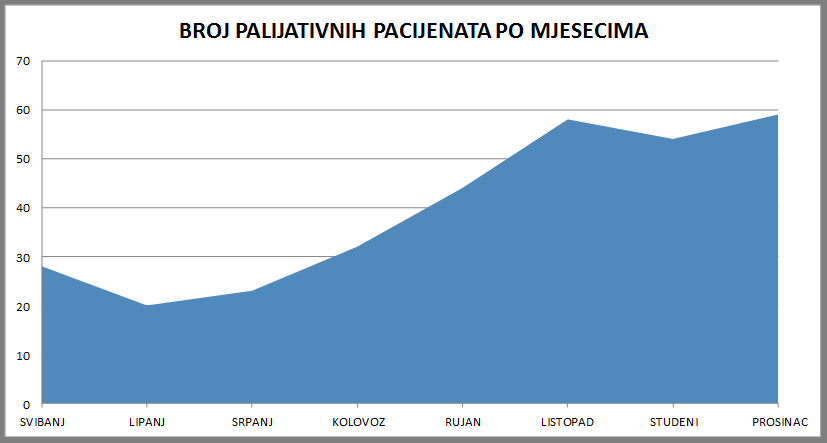 Tablica 1: Broj palijativnih pacijenata za 2015.                               Tablica 1: Broj palijativnih pacijenata za 2016.
2015. GODINA: UKUPNO 152 PACIJENATA S POTREBOM ZA PALIJATIVNOM SKRBI
2016. GODINA: UKUPNO 120 PACIJENATA S POTREBOM ZA PALIJATIVNOM SKRBI
2015. GODINA: UKUPNO 152 PACIJENATA S POTREBOM ZA PALIJATIVNOM SKRBI
2016. GODINA: UKUPNO 120 PACIJENATA S POTREBOM ZA PALIJATIVNOM SKRBI
2015. GODINA: UKUPNO 152 PACIJENATA S POTREBOM ZA PALIJATIVNOM SKRBI
2016. GODINA: UKUPNO 120 PACIJENATA S POTREBOM ZA PALIJATIVNOM SKRBI
UDIO ONKOLOŠKIH PACIJENATA S POTREBOM ZA PALIJATIVNOM SKRBI 2015.
UDIO ONKOLOŠKIH PACIJENATA S POTREBOM ZA PALIJATIVNOM SKRBI 2016.
POSUDIONICA POMAGALA
Posudionicu smo opremili uz pomoć HZZO-a, donacije KZŽ, SBKT, CK










veća količina pelena, podmetača, pomagala za urostomu, kolostomu te traheostomu
ŠTO DALJE?
Ugovaranje standardnog tima sa HZZO- om- koordinator i mobilni palijativni tim

ISPUNITI PREDUVJETE:
Imenovanje Županijskog tima

Izrada Županijske strategije razvoja palijativne skrbi sa odlukom županije o ustanovi/ustanovama za djelatnost palijativne skrbi

Rješenje Ministarstva zdravstva o proširenju djelatnosti ( za ustanove koje nemaju registriranu djelatnost)

Registracija djelatnosti palijativne skrbi pri Trgovačkom sudu 

Priprema za očevid- za utvrđivanje minimalnih uvjeta

Zahtjev za suglasnost za zapošljavanje uz Odluku UV ustanove

Zahtjev za očevid Ministarstvu zdravstva

2. rješenje Ministarstva zdravstva za obavljanje djelatnosti palijativne skrbi

Ustanova podnosi ponudu HZZO-u za ugovaranje

Preporuka Ministarstva zdravlja za ugovaranje koordinatora palijativne skrbi da na području županije postoje minimalno tri elementa palijativne skrbi  i to u najmanje dvije razne domene (zdravstvena zaštita; socijalna zaštita; nevladine organizacije i ostale domene skrbi)
KOORDINATOR
osnažuje i koordinira postojeći sustav zdravstvene zaštite (liječnik obiteljske medicine, zdravstvena njega u kući, ljekarnici, fizioterapeuti…) 
koordinira postojeći sustav socijalne skrbi za pružanje palijativne skrbi
koordinira sve dionike u pružanju palijativne skrbi
vodi registar korisnika palijativne skrbi
organizira i koordinira rad volonterskih timova
koordinira ili organizira posudionice pomagala
organizira osnovnu izobrazbu iz područja palijativne skrbi
promiče palijativnu skrb
MOBILNI PALIJATIVNI TIM
uz svakog koordinatora za palijativnu skrb može se organizirati po jedan mobilni palijativni tim 
Sastav tima: najmanje jedan doktor specijalist s posebnom edukacijom iz palijativne skrbi i jedna prvostupnica sestrinstva s posebnom edukacijom iz palijativne skrbi 
mogućnost i više stručnjaka specijalista ovisno o procjeni potreba na pojedinom području, 
tim pruža specijalističku palijativnu skrb i  djeluje koordinirano s izabranim doktorom obiteljske medicine